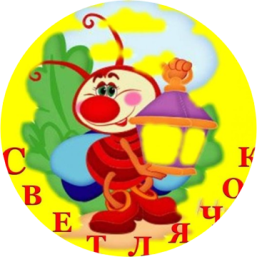 Муниципальное казенное дошкольное образовательное
учреждение Ханты-Мансийского района
«Детский сад  «Светлячок» д. Шапша»
Дикие животные
(для детей с ОВЗ)
Выполнила: Торопыгина Н.А.,
 педагог-психолог
Отгадай загадку
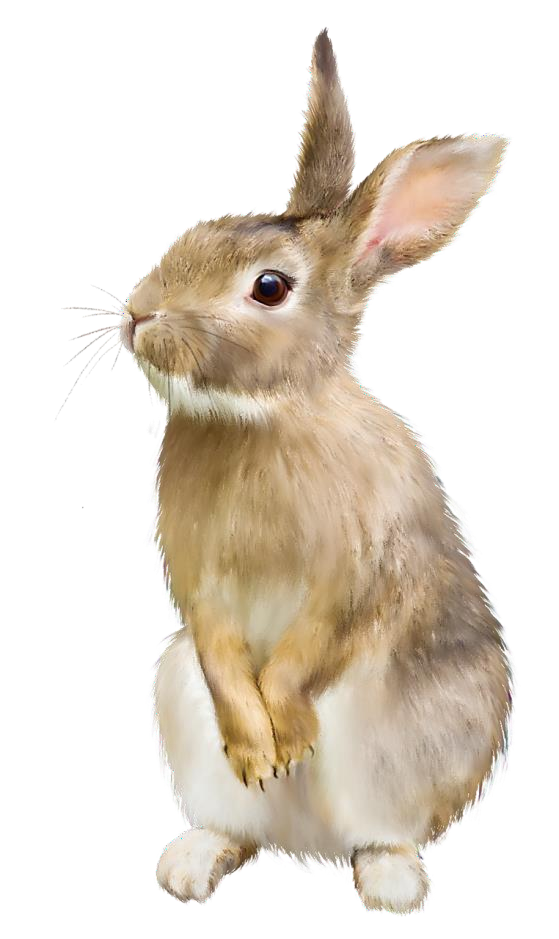 Летом сер, зимою бел,  По характеру несмел.
По полянкам скачет  ловко,
Любит сочную морковку
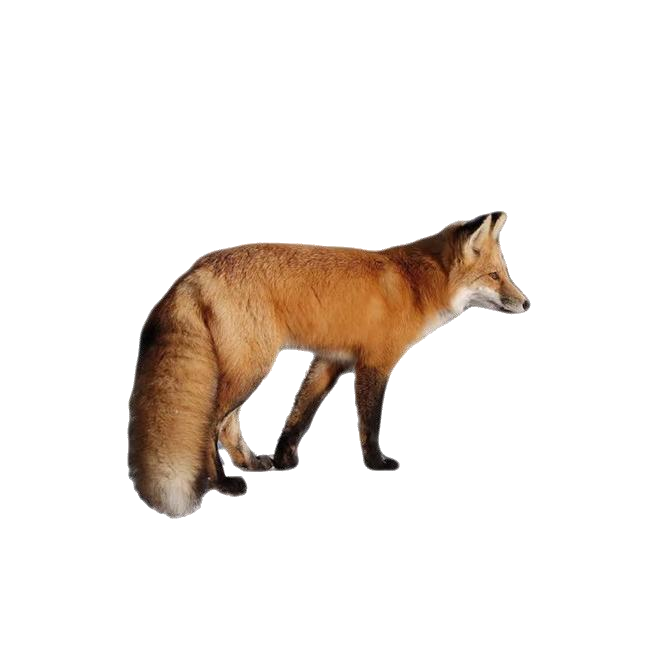 У меня роскошный хвост,  А характер мой непрост
—
Я коварна и хитра.  Глубоко моя нора
Оранжевый зверек,
Шубка тёплая, как  грелка,
Хвостик мягкий, как  пушок,
Я — старательная …
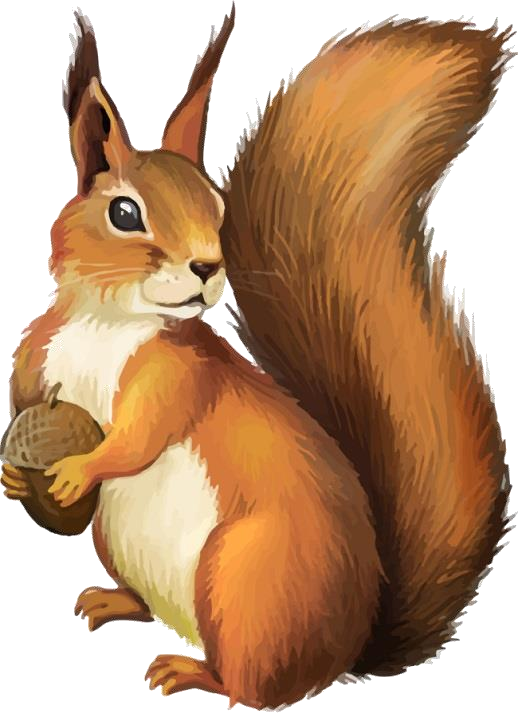 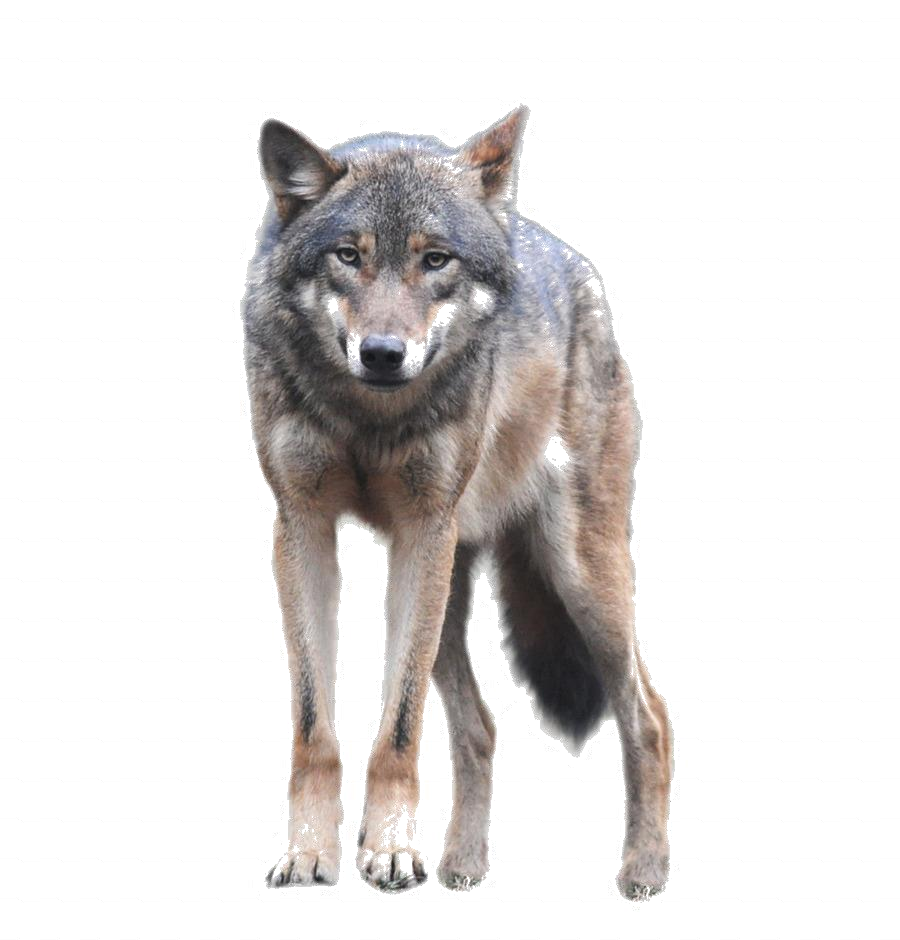 Серый я, живу в лесу,  Знаю рыжую лису.
Песню грустную тяну,  Громко вою на луну
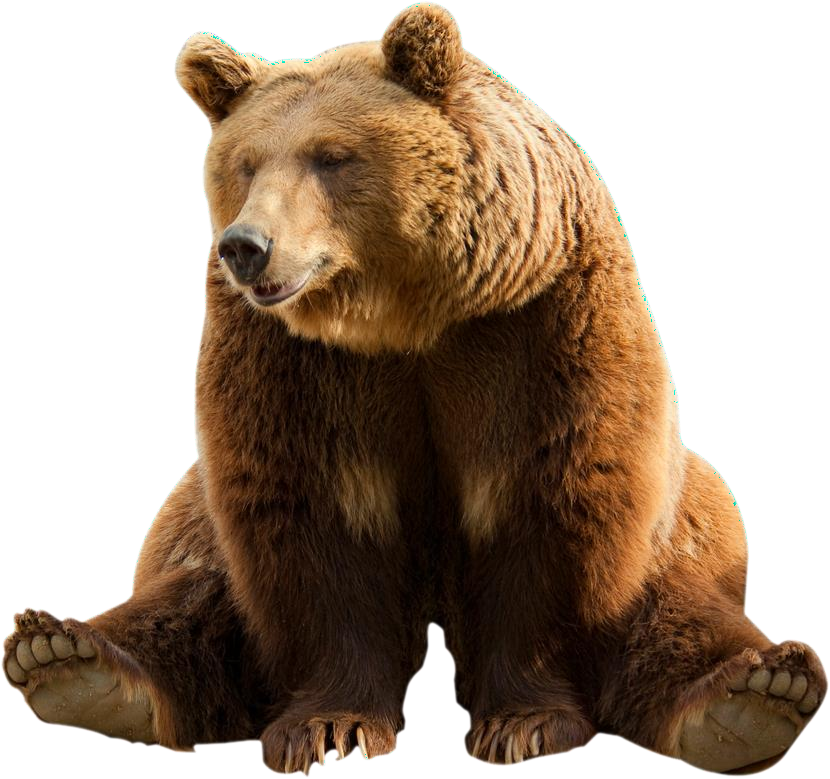 Из берлоги слышен храп
—
Спит хозяин, косолап.  Всю округу замело,  Но ему во сне тепло
Лежала под елками
Подушечка с иголками.  Лежала, лежала
Да побежала.
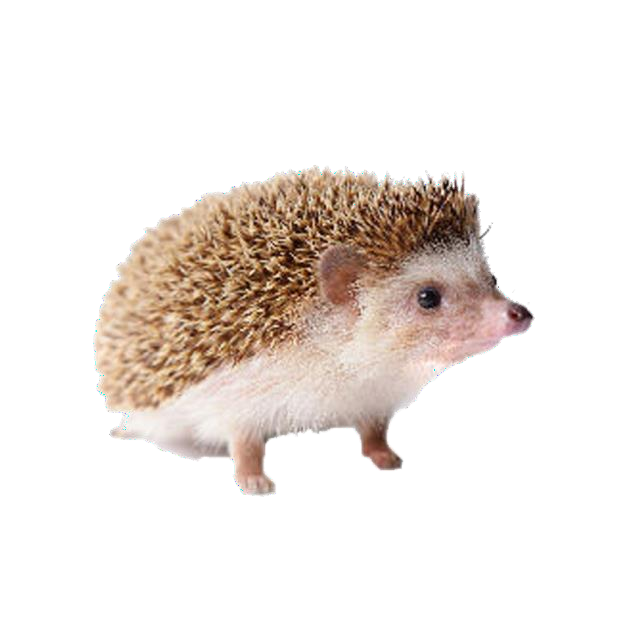 Кто меняет цвет шубки зимой?
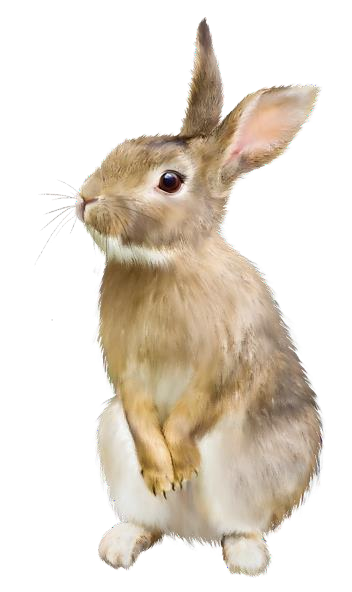 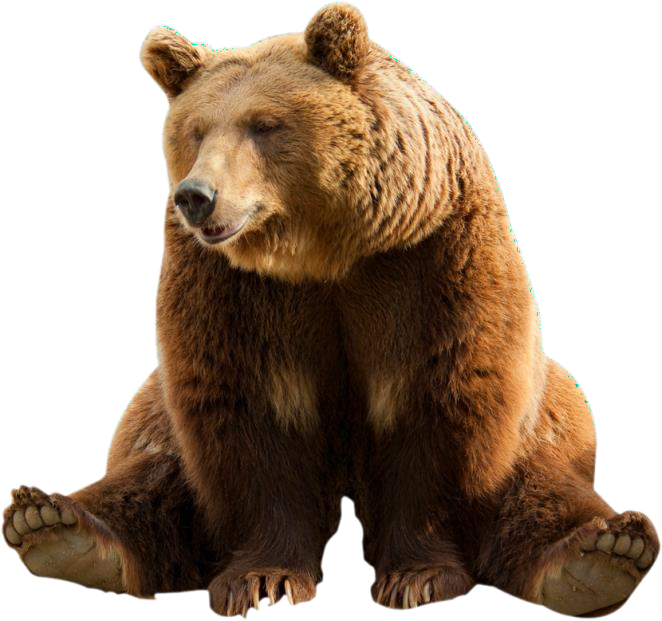 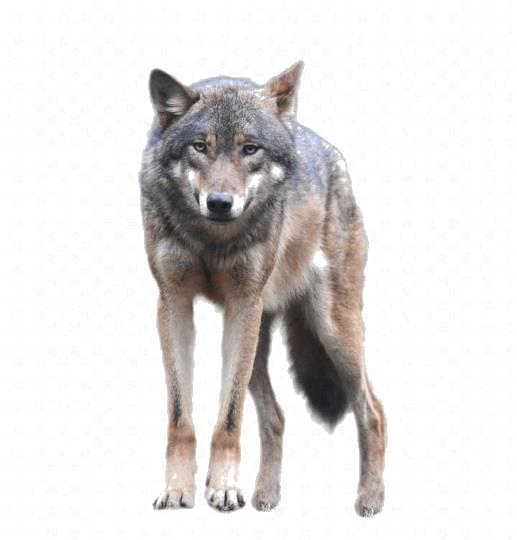 Чей домик?
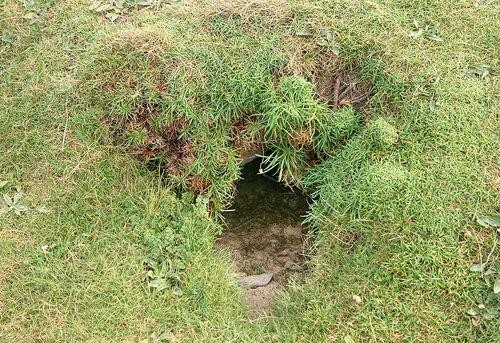 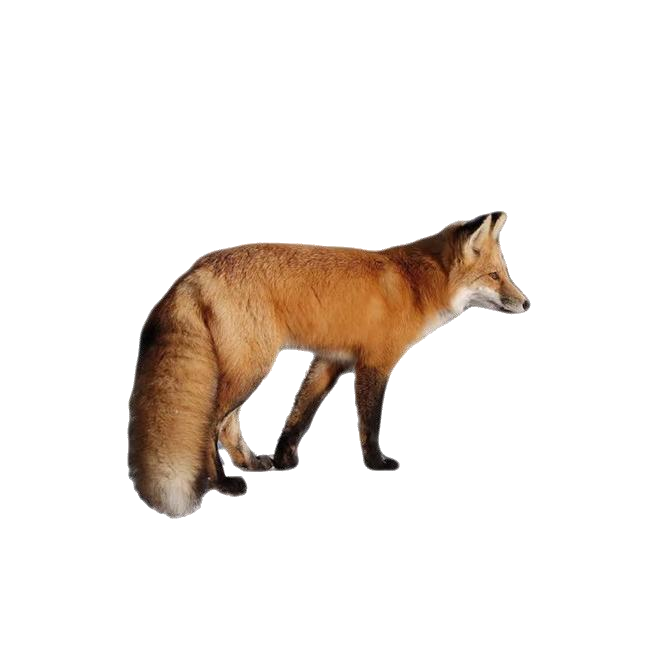 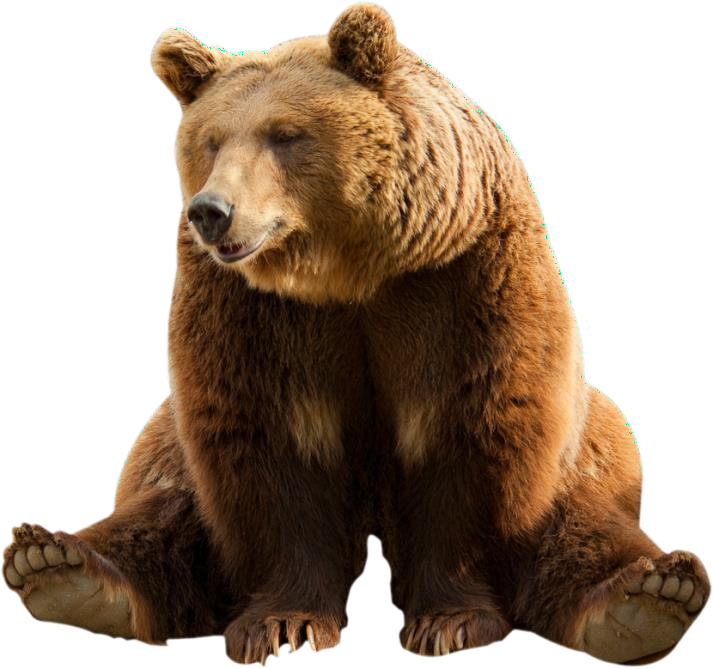 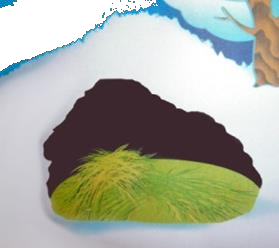 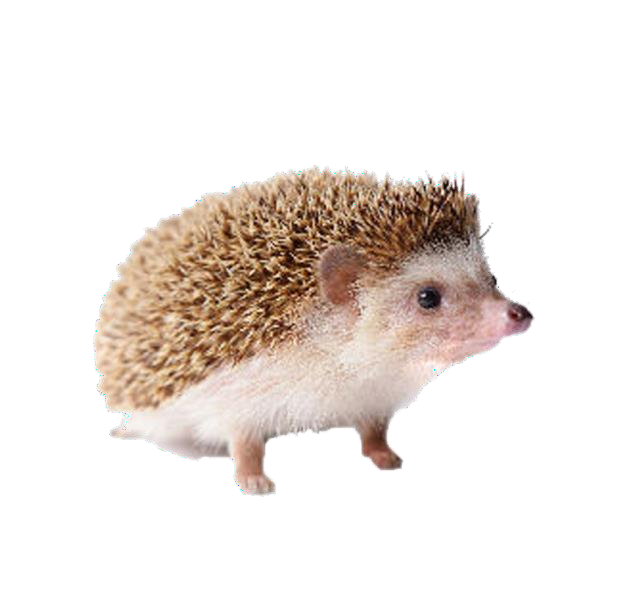 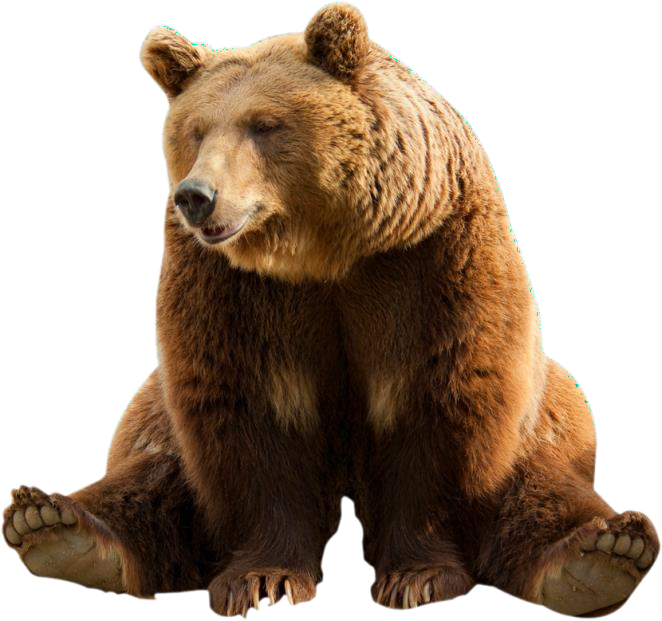 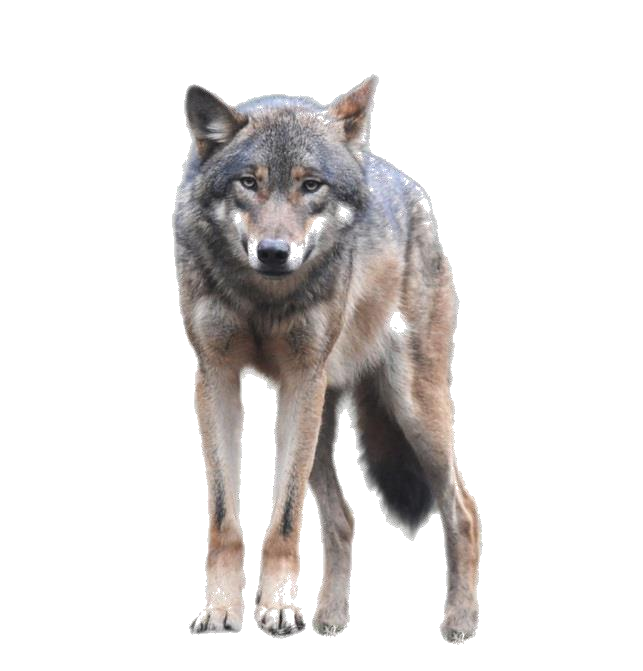 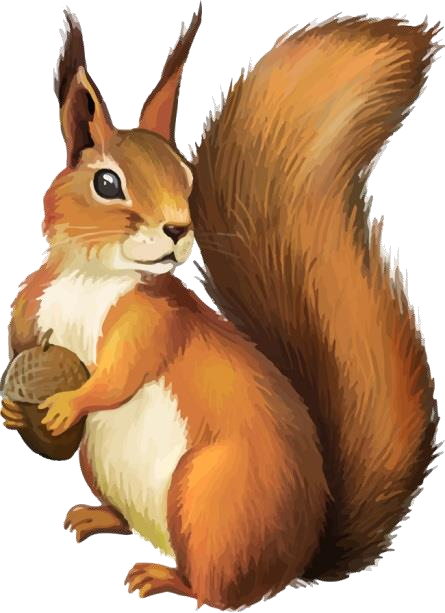 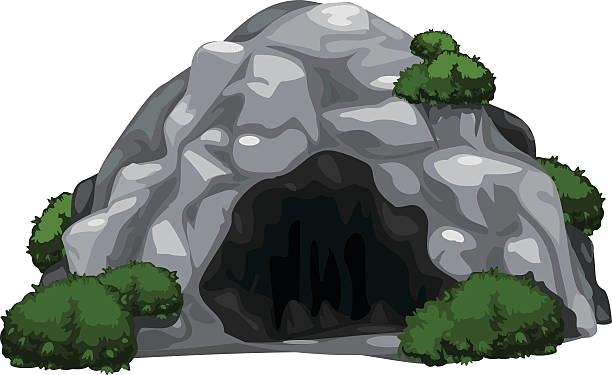 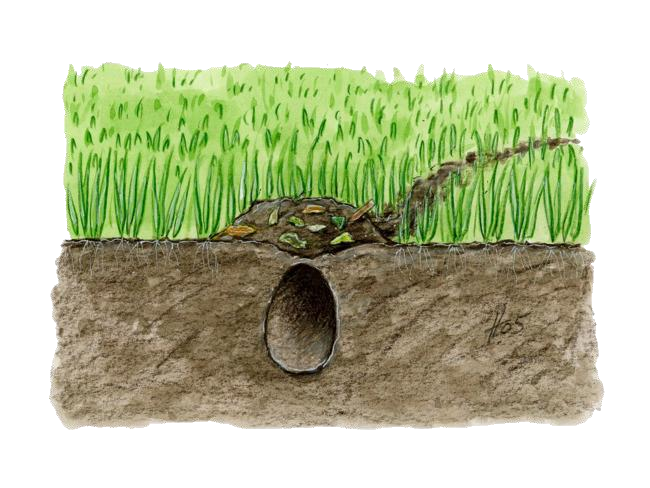 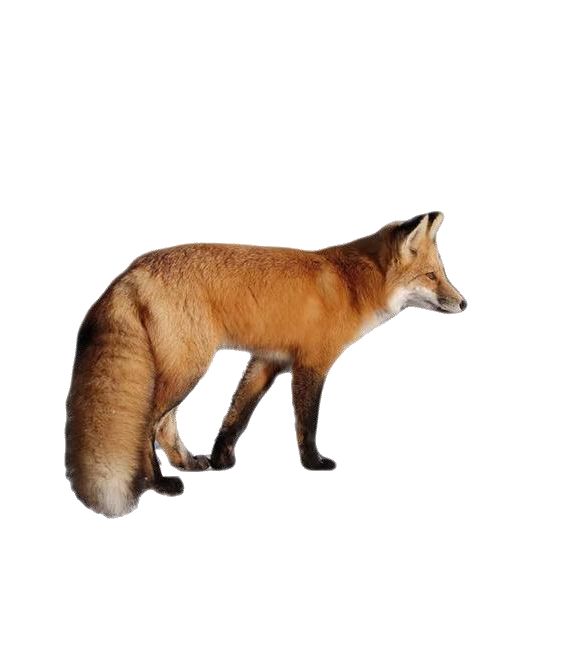 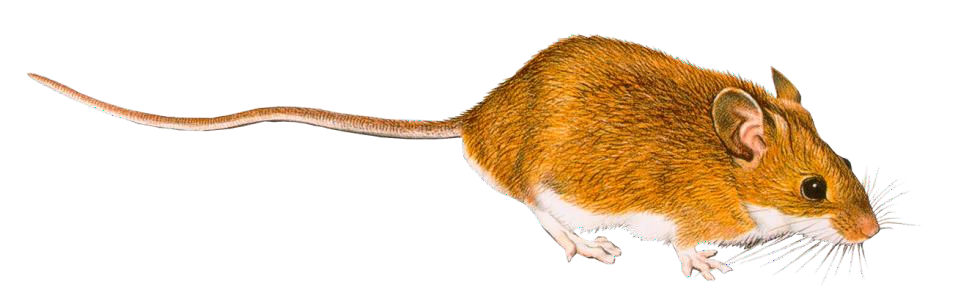 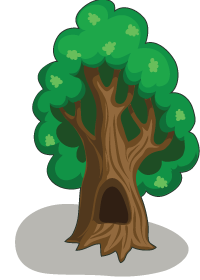 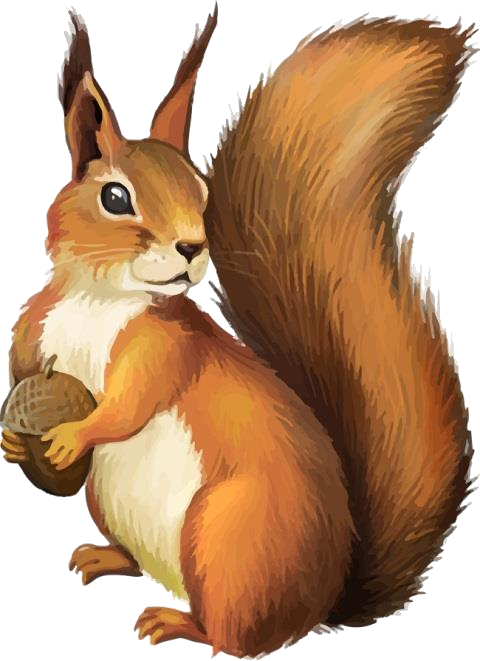 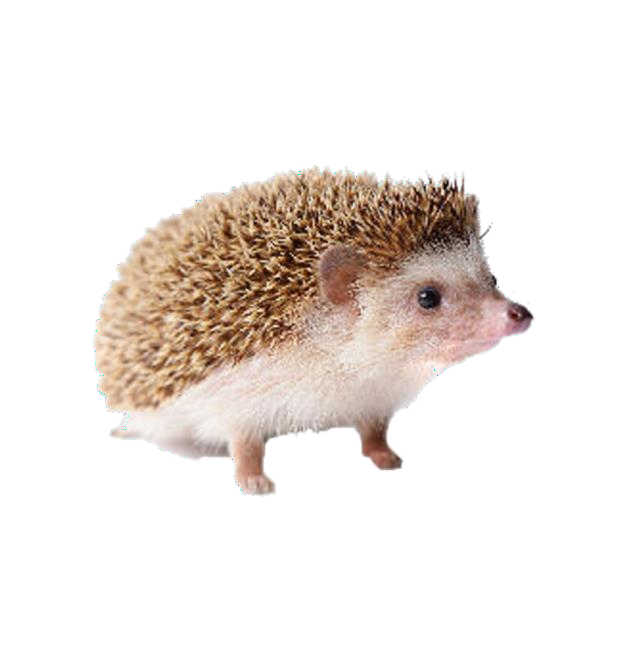 Кто спит зимой?
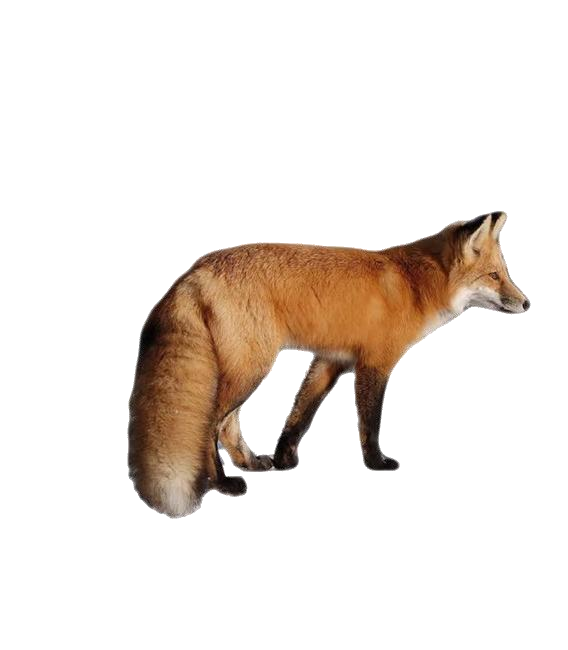 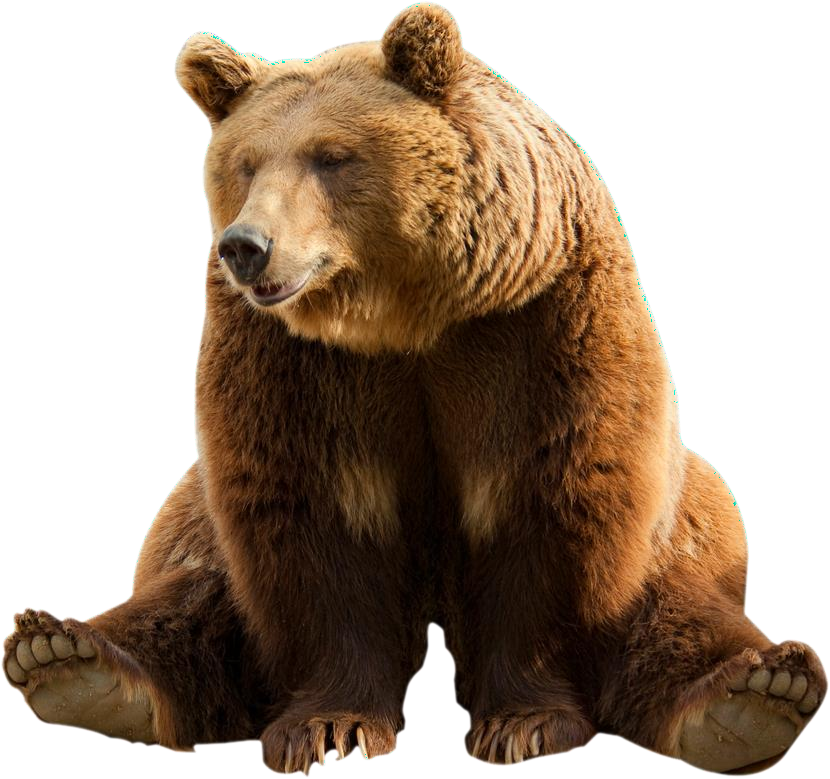 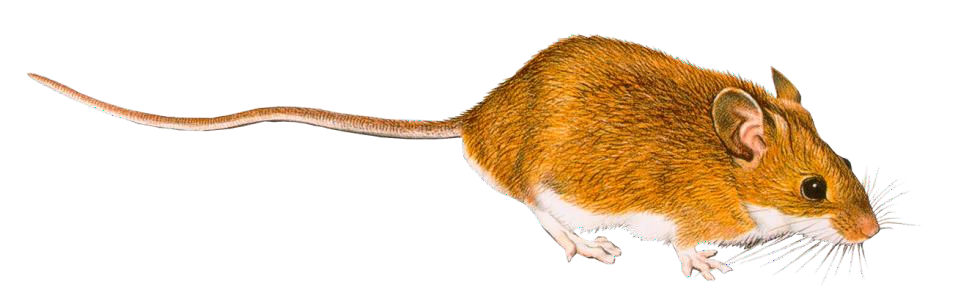 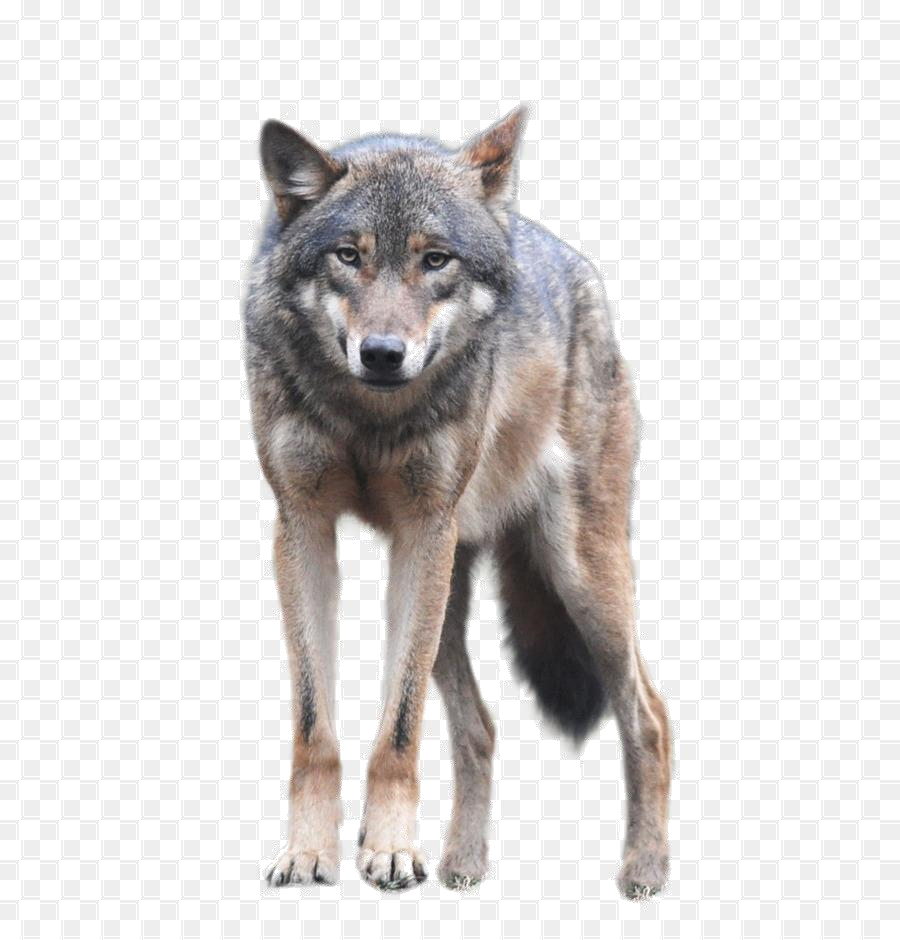 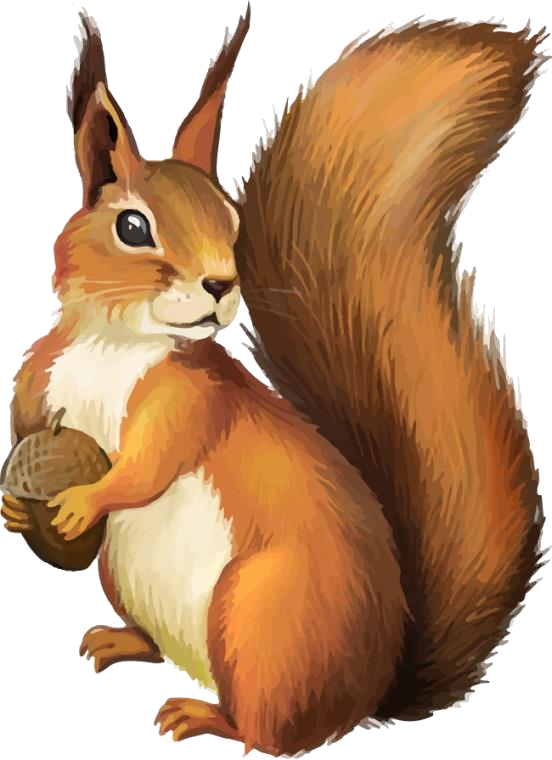 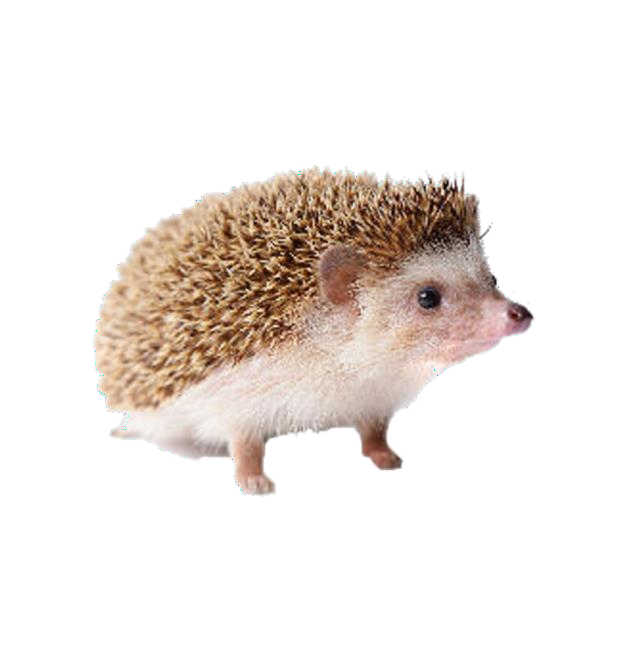 Чем не питается белка?
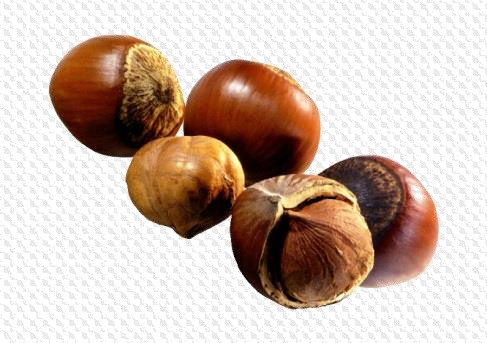 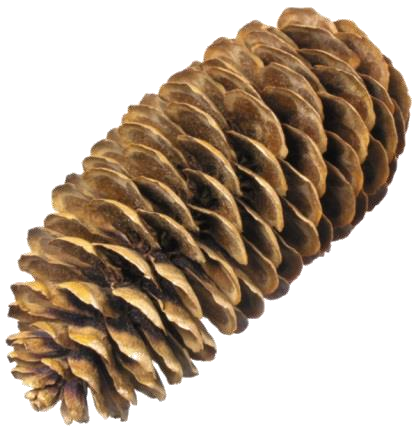 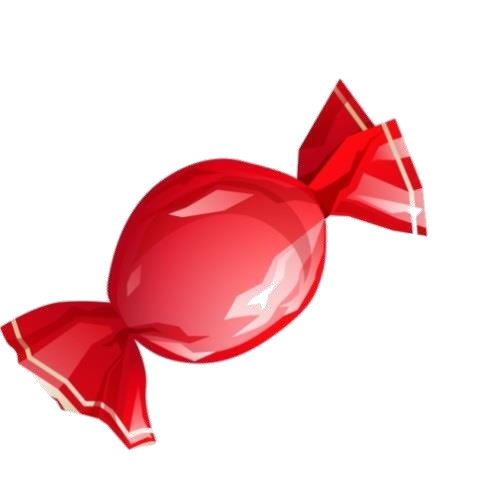 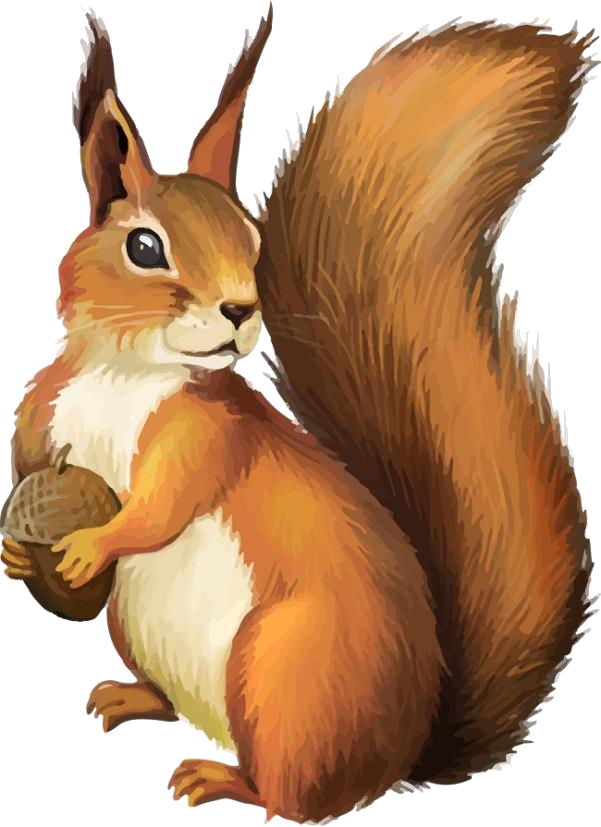 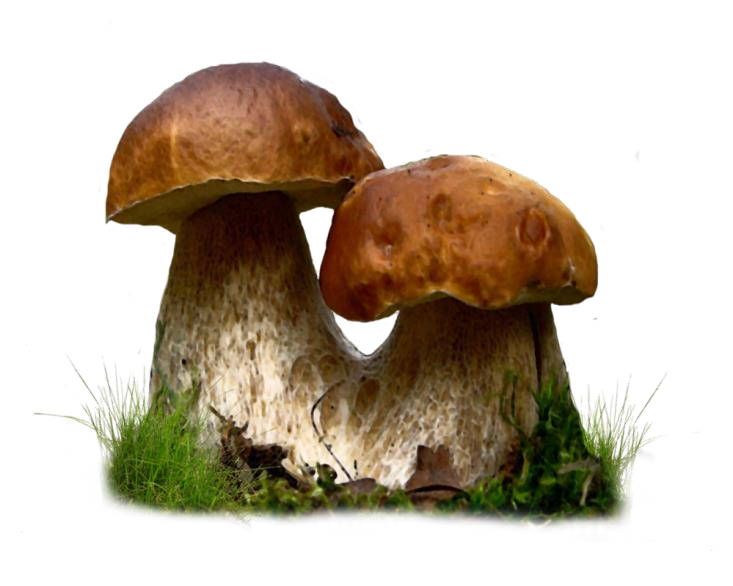 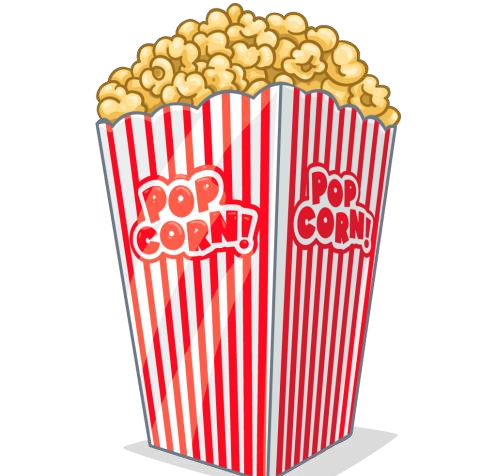